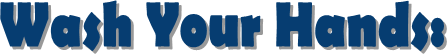 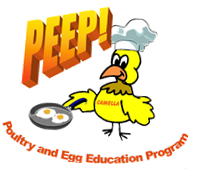 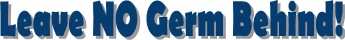 Objectives
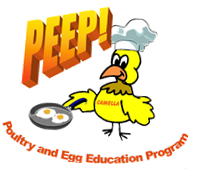 Describe how hand washing relates to poultry and egg safety. 
Provide examples of when it is necessary to wash hands to prevent illness. 
Identify major steps to properly wash hands.
Objective 1
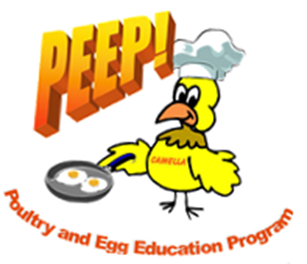 Describe how hand washing relates to poultry and egg safety.
Egg and Poultry safety begins with cleanliness.
Washing hands often prevents harmful bacteria found on poultry and in eggs from spreading to other foods and surfaces
Harmful bacteria can cause illness
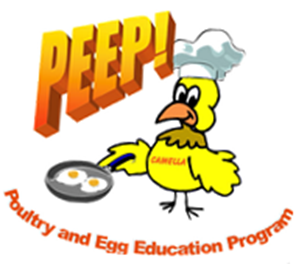 Vocabulary
Germs: A microorganism capable of spreading disease and illness.
Salmonella: Bacteria that can be found in raw or undercooked eggs and poultry as well as other meats and dairy products.
Salmonellosis: Illness caused by ingesting Salmonella bacteria in contaminated or under-cooked foods.
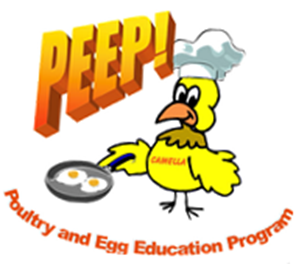 Vocabulary
Foodborne Illness: illness or sickness that is transmitted to humans by food containing harmful bacteria or pathogens.
Bacteria: Living single-celled organisms that can be found everywhere. They can be dangerous or  beneficial and thrive best in places such as the mouth, nose, intestines, and room temperature foods.
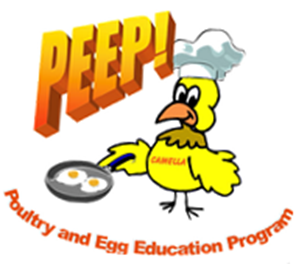 Vocabulary
Campylobacter: Campylobacter jejuni– Bacteria that can be found on poultry, cattle and sheep and is most commonly associated with raw or undercooked poultry and unpasteurized milk.
Campylobacteriosis: Foodborne illness caused by ingesting Campylobacter.
Objective 2
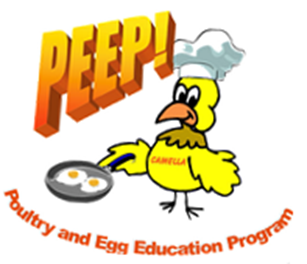 Provide examples of when it is necessary to wash hands to prevent illness.
Before and after handling food or food products.  
Before and after cracking an egg
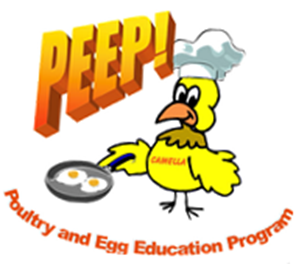 Objective 2
After using bathroom
After touching hair or face
After touching pets
After coughing, sneezing, etc. 
 After touching the trash can
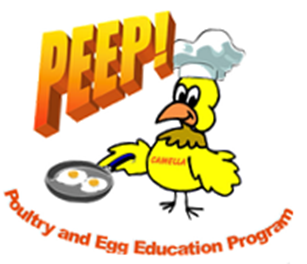 Objective 3
Identify major steps to properly wash hands.

 Wet hands under running water
 Add Soap 
Scrub palms and in-between fingers
Make sure to scrub under running water for at least 20 seconds 
 Dry hands with a clean paper towel
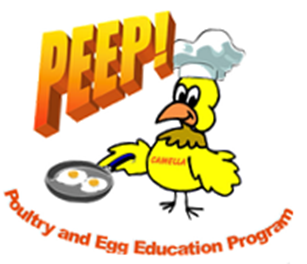 Summary
Hand washing relates to poultry and egg safety. 
 There are numerous examples when it is necessary to wash hands to prevent illness. 
There are major steps to take to properly wash hands.